Cancer ScreeningWho, When and How
Hailan Liu, PA-C, PhD
Fox Chase Cancer Center
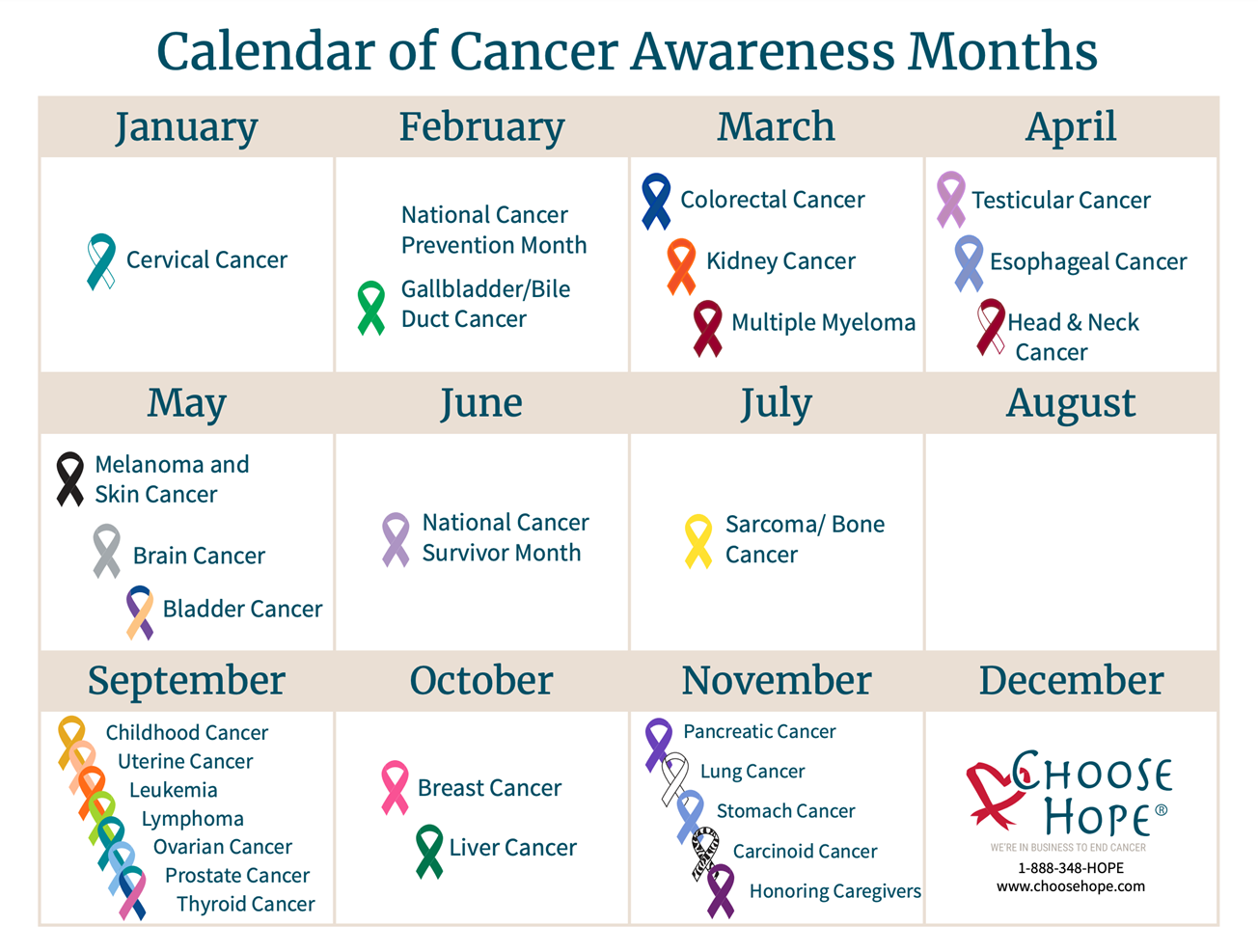 Early Detection Saves Lives
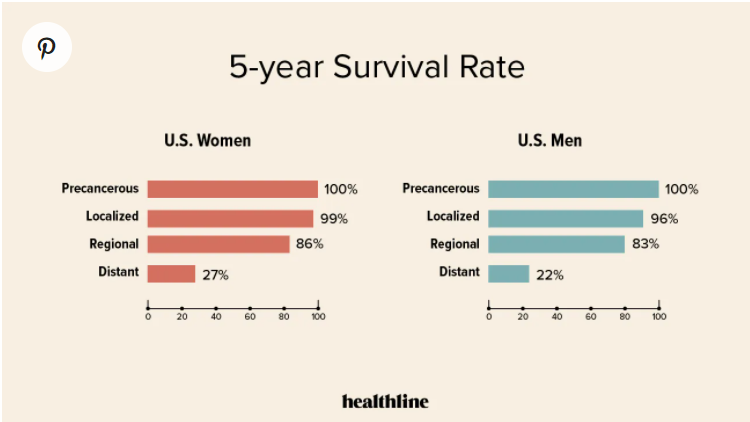 Decrease cancer mortality
Overall cancer mortality has decreased by 25% from 1990 to 2015 in the United States, which can be attributed to greater awareness of cancer screening in the general population.

Less treatment required
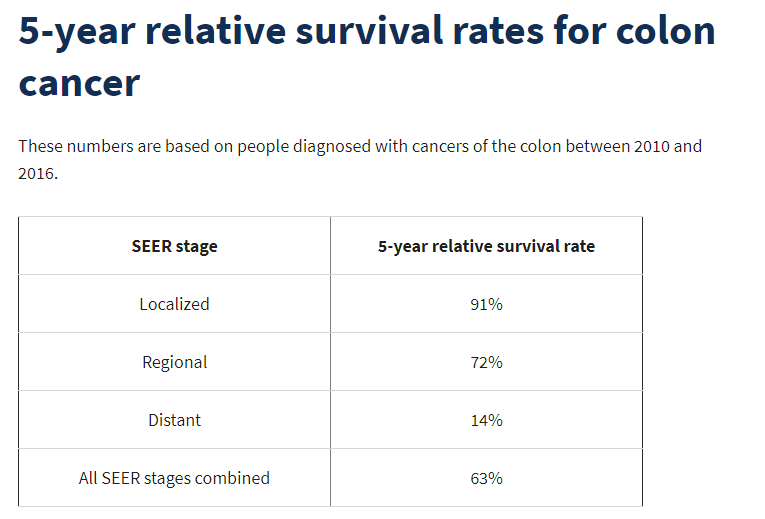 Difference in Cancer Risk and Screening of Asian American
Cancer Screening
Cancer Death Rate
Cancer Incidence
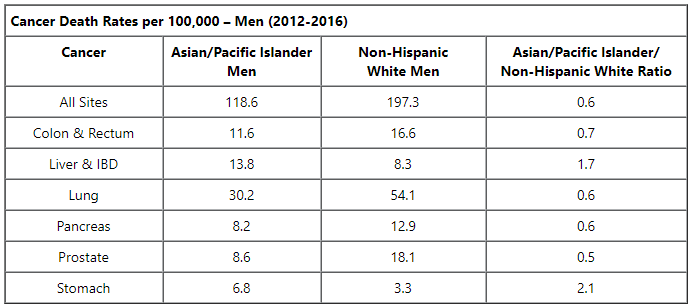 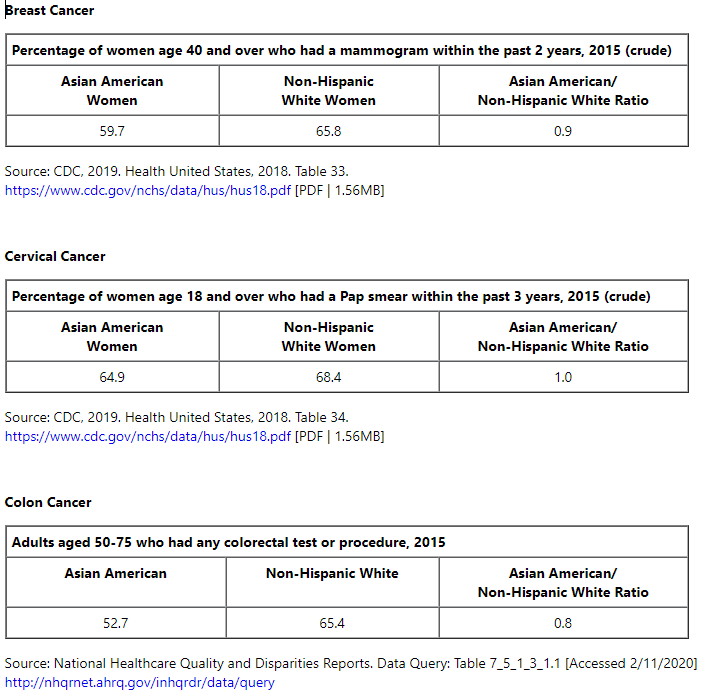 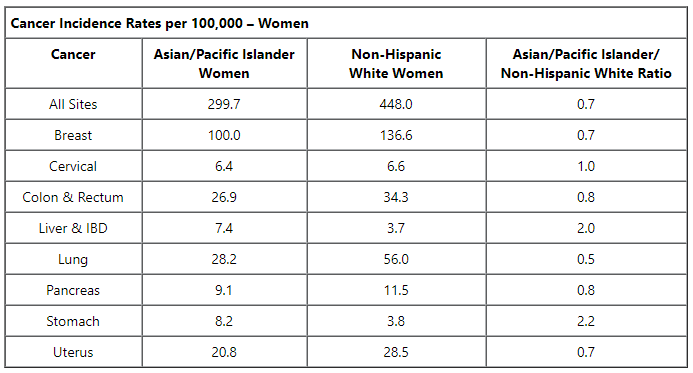 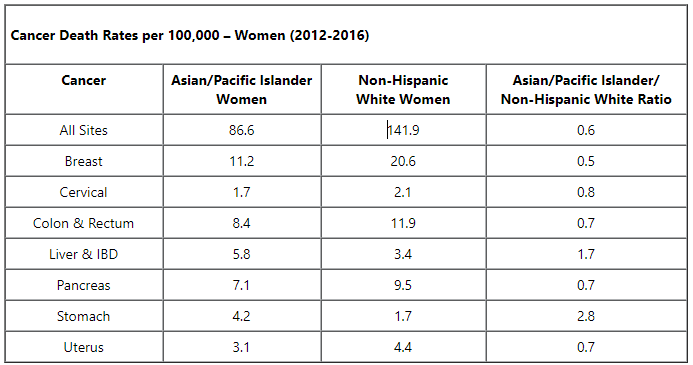 https://minorityhealth.hhs.gov/omh/browse.aspx?lvl=4&lvlid=46
[Speaker Notes: https://minorityhealth.hhs.gov/omh/browse.aspx?lvl=4&lvlid=46
Asian American cancer statistics from HHS]
Effective Cancer Screening Method
“ Cancer Screening Package” 
Blood tests
 Cancer markers: not diagnostic
There are blood tests being studied for cancer screening， but none has been fully developed for clinical use yet. 
Imaging Studies: not useful for screening general population

USPSTF (United States Preventive Services Taskforce) 
For general population  routine screening recommendation
High risk group  comprehensive family history and special screening guideline and method
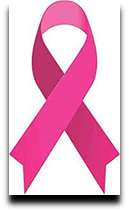 Breast Cancer
Most common cancer in female
13% life time risk ( 1 in 8 )
2nd leading cause of cancer death in women
Risk Factors: age, family hx, genetic risk (BRCA genes), race, dense breast, early menstrual start, late menopause, hx of radiation to chest, overweight/obese, not physically active, not having children, not breast feeding, birth control, hormone therapy after menopause
      Risk calculators available online
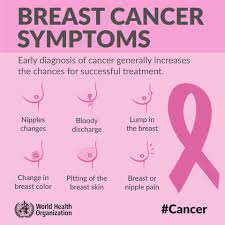 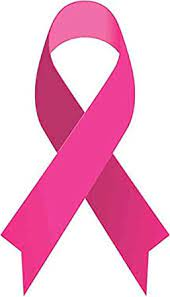 Breast Cancer
Mammogram: the best way to find breast cancer early
High Risk Population: Should be followed by specialist for proper screening
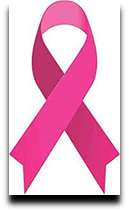 Dense breast: 
3D mammogram 
breast US and MRI: 1. your insurance might not cover it; 2. more findings that may leads to more testing and biopsies that can do harm

There’s not enough evidence to make a recommendation for or against yearly MRI screening for women who have a higher lifetime risk based on certain factors, such as:
Having a personal history of breast cancer, ductal carcinoma in situ (DCIS), lobular carcinoma in situ (LCIS), atypical ductal hyperplasia (ADH), or atypical lobular hyperplasia (ALH)
Having “extremely” or “heterogeneously” dense breasts as seen on a mammogram
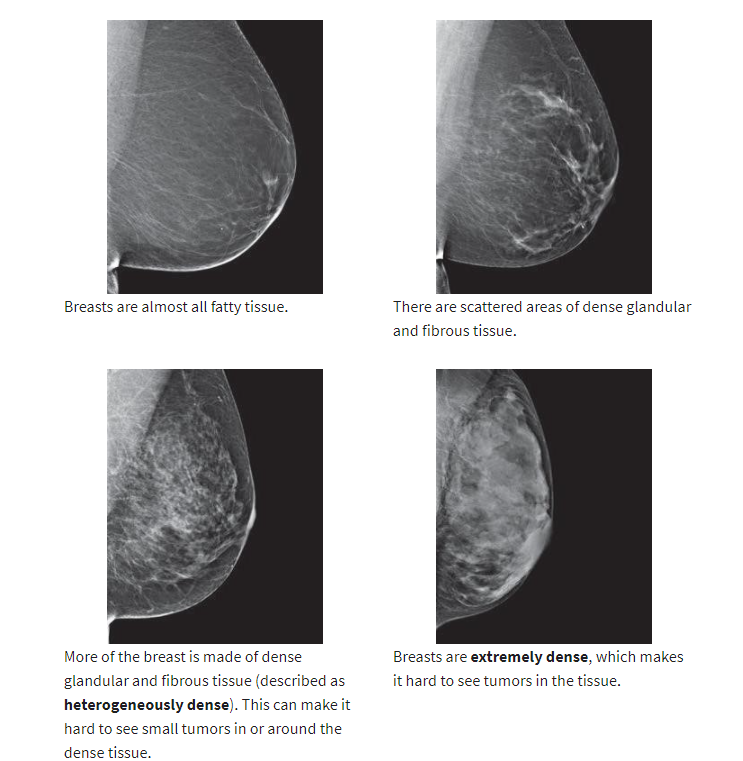 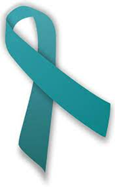 Cervical Cancer
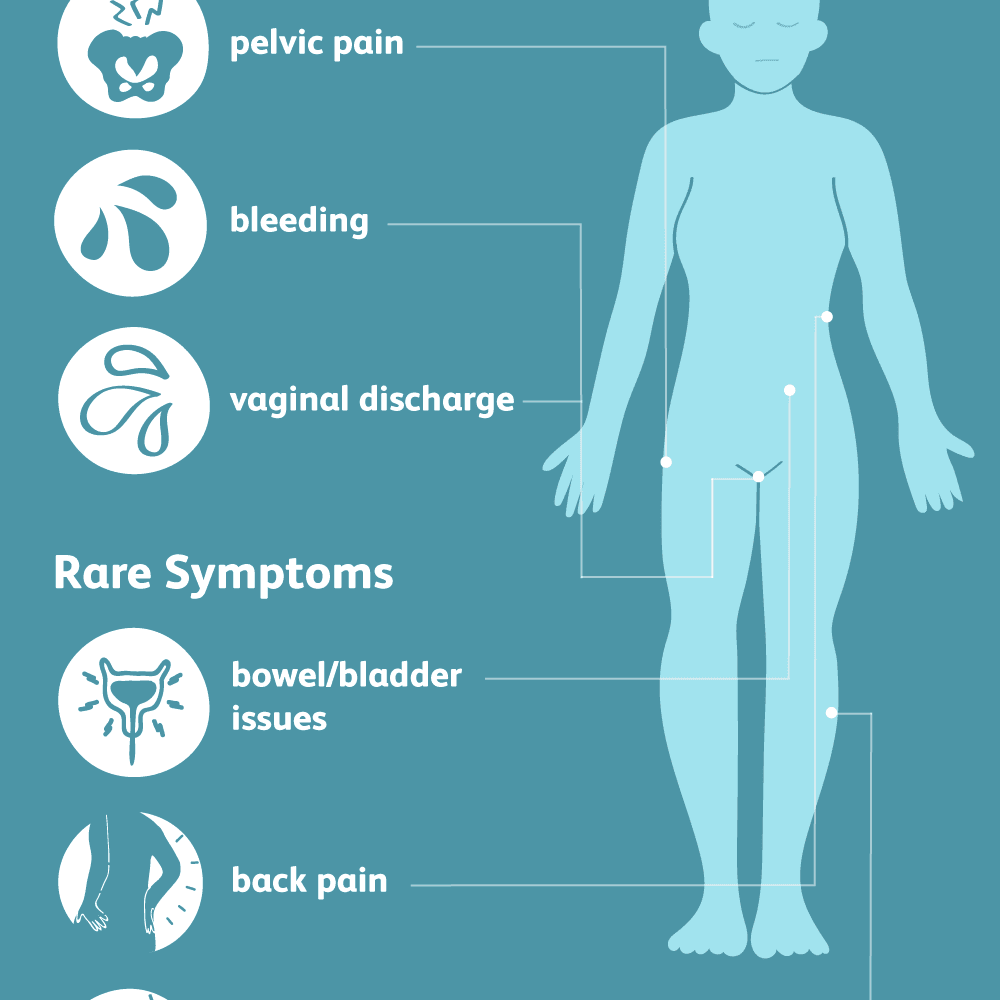 Pre-cancers are diagnosed far more often than invasive cervical cancer. 
Rate dropped significantly with the increased use of pap smear. 
Risk Factor: 
HPV infection 
Sexual history, smoking, weakened immune system, STD, long term use of oral contraceptive, family history, etc.
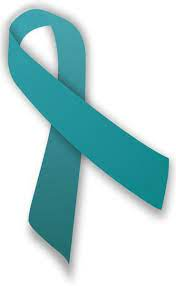 Cervical Cancer Screening
Pap smear and HPV test
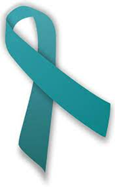 HPV and HPV Vaccine
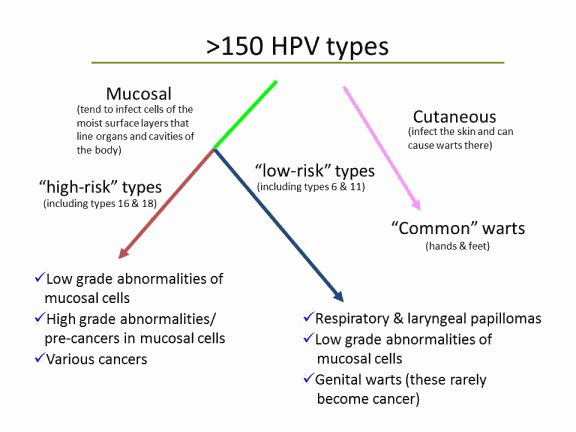 HPV spread through sexual contact mainly. 
Can cause genital warts and cancer (cervical , vulvar, penile, anal, oropharyngeal cancer etc)
High risk HPV: 16 and 18
HPV vaccine: Gardasil 9 (16, 18, 31, 33, 45, 52, 58)
Recommended age: 9-14 yo recommended, up to 45 yo in certain situation.
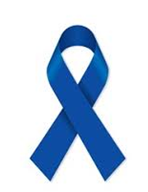 Colorectal Cancer
3rd most commonly diagnosed cancer (1 in 23 risk in men and 1 in 25 for women)
 2nd leading cause of cancer death
Young onset (people under 55) is still on the rise 
Overall lower rate of CRC screening in Asian Americans. 
Risk Factors: age, family hx, personal hx of polyps, IBD, inherited syndrome, obesity, diet, smoking, alcohol use, etc)
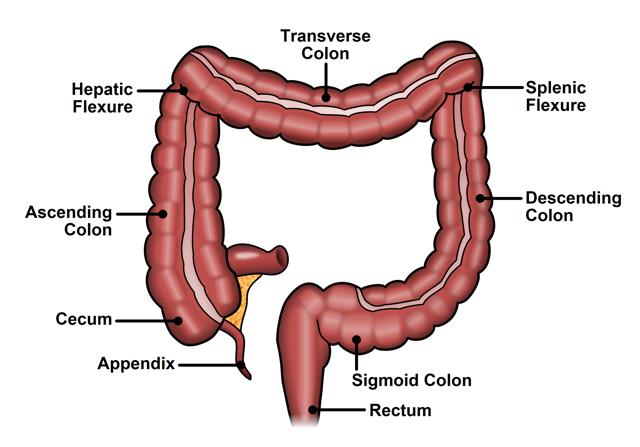 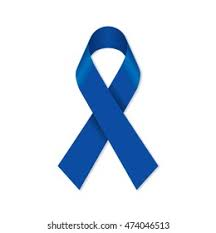 Colorectal Cancer Screening
When




How
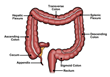 Colonoscopy: can remove polyps during direct visualization. The ultimate test
Prostate Cancer
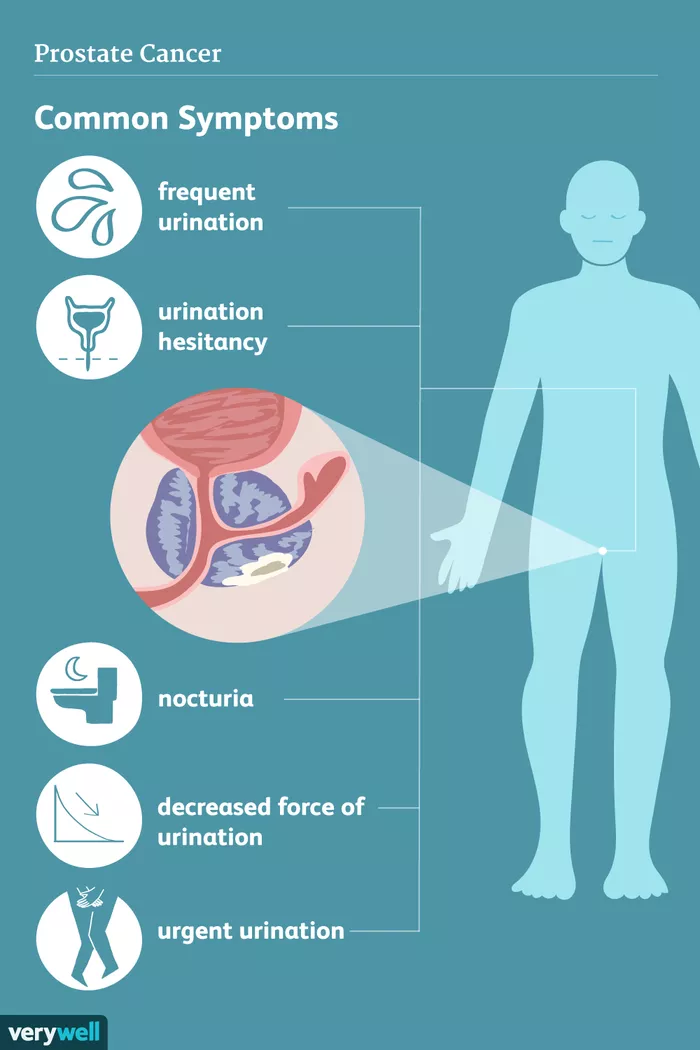 Most common cancer in male
1 in 8  life time risk
2nd leading cause of cancer death in man
Average diagnosis around 66 yo
Many has indolent disease
Risk factor: age, family hx, some genetic factors, obesity, smoking, chemical exposure, STD, etc.
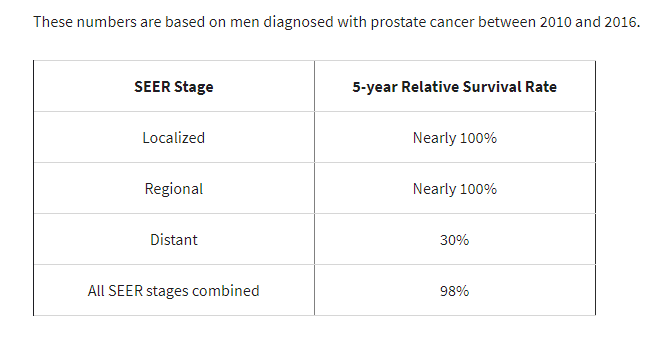 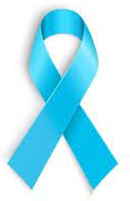 Prostate Cancer Screening
Most controversial between USPSTF and professional organizations. 

When






How: Digital prostate exam, PSA
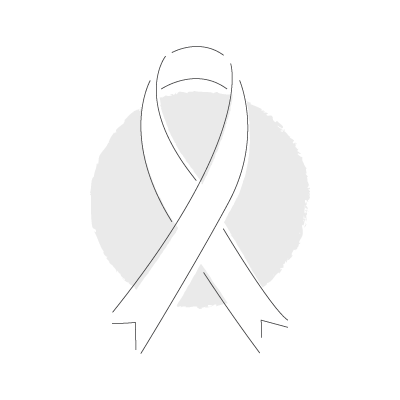 Lung Cancer
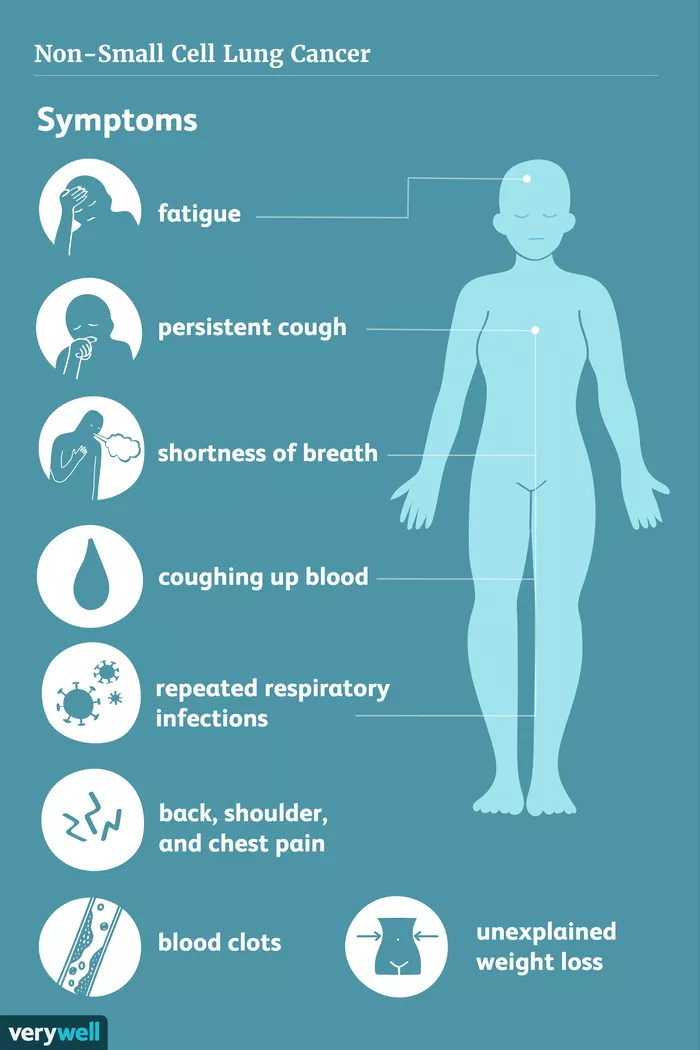 2nd most common cancer in both men (1 in 15 life time risk) and women (1 in 17 life time risk)
Mainly occurs in people 65 yo and older
Leading cause of cancer death (25% cancer death)
Risk Factor
Smoking and Secondhand smoke
Exposure to radon, asbestos, exposure to some chemicals. 
Family history
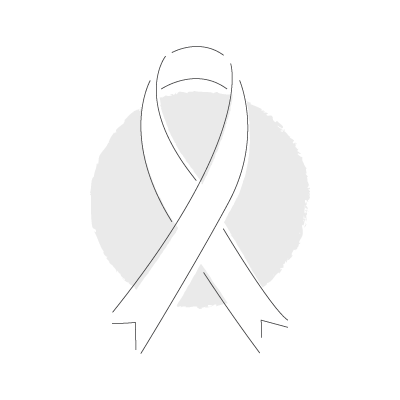 Lung Cancer Screening
WHO: Currently only in selective high-risk population
     Current Criteria
55-80 years old
History of heavy smoking (30 pack year)
Current smoker or have quit within the past 15 years
HOW: Annually with low dose CT
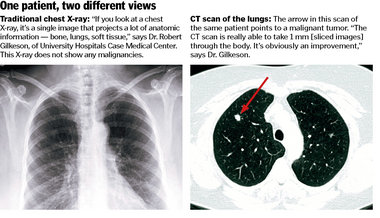 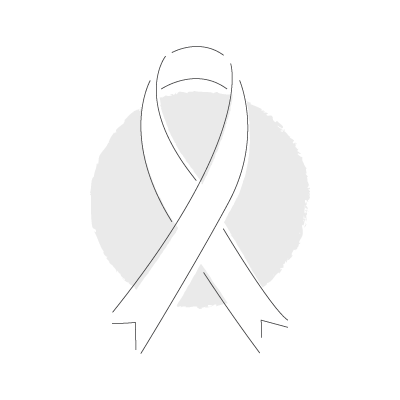 Lung Cancer Screening
Never-smoker Asian female: may need to see a specialist (pulmonologist) to discuss if screening is warranted.
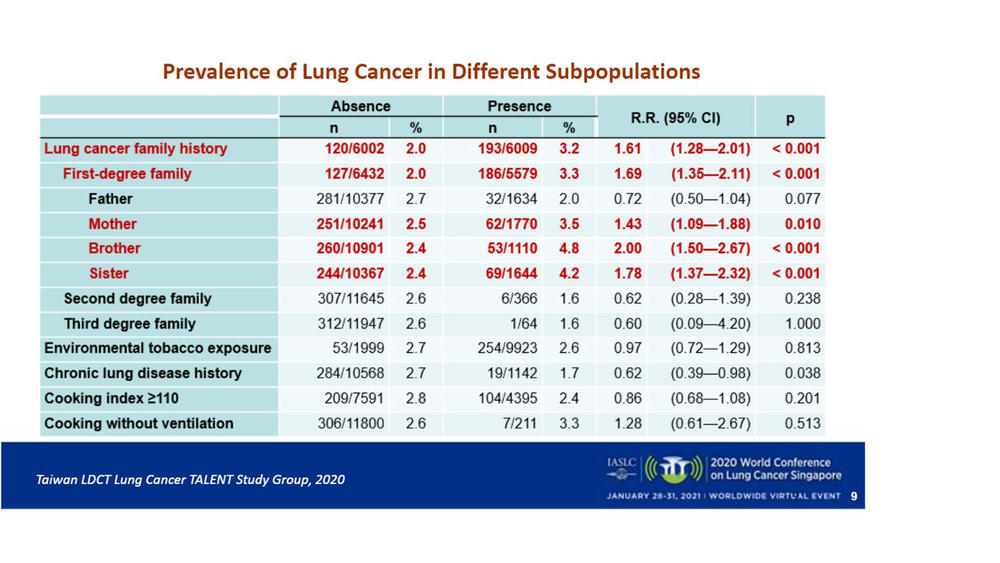 Other Cancers
Screening for ovarian, pancreatic, prostate, testicular, and thyroid cancers has not been shown to reduce deaths from those cancers. 
The USPSTF found insufficient evidence to assess the balance of benefits and harms of screening for bladder cancer and oral cancer in adults without symptoms, and of visual skin examination by a doctor to screen for skin cancer in adults.
Other Cancers with Higher Incidence in Chinese
Gastric Cancer 
H. pylori eradication can significantly reduce the incidence of gastric cancer 
Screening with endoscopy 
Esophageal cancer
Difference between eastern and western countries (SCC vs adenocarcinoma)
Usually associated with lifestyle factors in China (smoking , drinking, intake of hot liquid)
Liver cancer
Cirrhosis, Hep B, HepC, Aflatoxin 
Should follow with a hepatologist if you are high risk.
Establish a good relationship with your PCP (primary care physician/family doctor)
Reference
Cancer.gov (National Cancer Institute – NCI) – NCI designated cancer centers
Cancer.net (ASCO sponsored patient information website)
Cancer.org (American Cancer Society)
NCCN.org (National Comprehensive Cancer Network)
CDC 
Many reputable hospitals such as MD Anderson, Mayo clinic, Fox Chase Cancer Center, etc.